Ozone Sensitivity to Nitric Oxide Emissions in WRF-Chem
ADAPT meeting- Summer 2016
Andrew Thomas
Advisers: Amy Huff and Fuqing Zhang
Nox Sensitivity tests
O3 is a secondary pollutant, from which NO2 is one precursor chemical.
NOx emissions contain many uncertainties and are updated once every few years.
NEI-2011 Emissions
NEI-2011 Emissions with 20% less anthropogenic NOx
NEI-2011 Emissions with 20% more anthropogenic NOx
NEI-2005 Emissions
[Speaker Notes: earlier]
O3 and human health
Ozone is considered by the EPA as one of the 6 “criteria pollutants.”
Ozone is inhaled and it oxidizes the mucus membrane lining of the lung
Inhaled ozone oxidizes the lining of the lungs, causing a “reactive cascade” which leads to cardiovascular problems.
Background: O3 and NOx
Ozone formed from oxygen atom and oxygen molecule.
Oxygen molecule formed from the photolization (reaction with UV radiation) of NO2
NO2 formed via NO and CH3O2
[Speaker Notes: Fewer eqns]
The model: WRF-Chem
Offline Air Quality Models (like CMAQ)
Online Air Quality Models (like WRF-Chem)
Computes chemistry after meteorology
Computationally inexpensive
Used operationally and for regulatory purposes
Often interpolates between chemistry grid and meteorology grid.
Computes chemistry concurrently with meteorology
Computationally more expensive
Used experimentally
Has the potential to allow chemistry to affect meteorology.
‘Control’ Model Setup
Chemistry
RACM
Photolysis
Madronich
Biogenic Emissions
MEGAN
Anthropogenic Emissions
NEI-2011
Chemical Boundary Conditions
MOZART
Cumulus Physics
Grell-Devenyi
Radiation
Dudhia (SW) and RRTM (LW)
Microphysics
WSM6
Boundary Layer
YSU
Boundary and Initial Conditions
GFS, cycled every 24 hours
Model spun up for two days prior to analysis
Description of event:
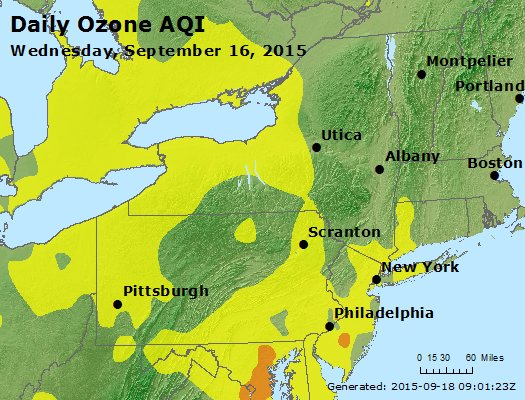 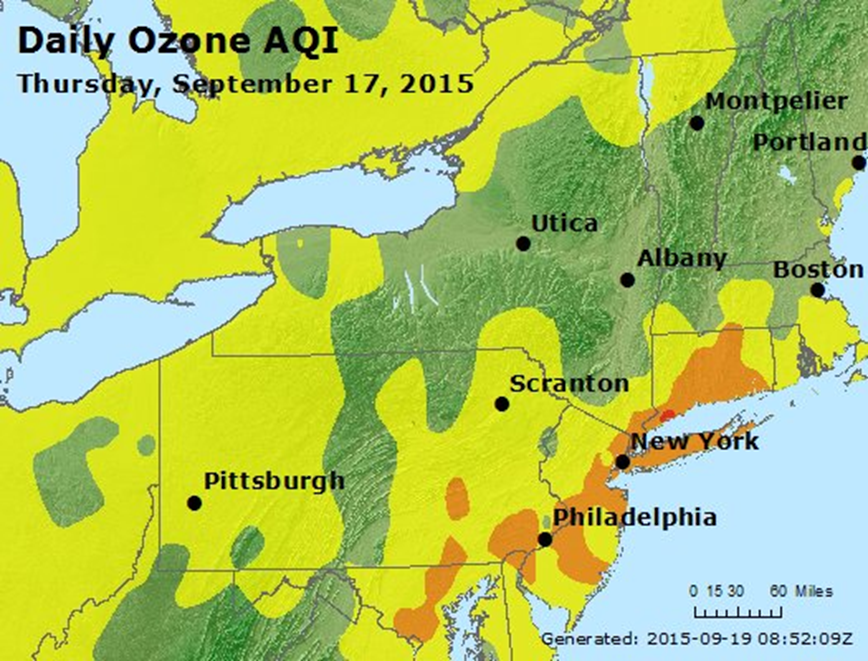 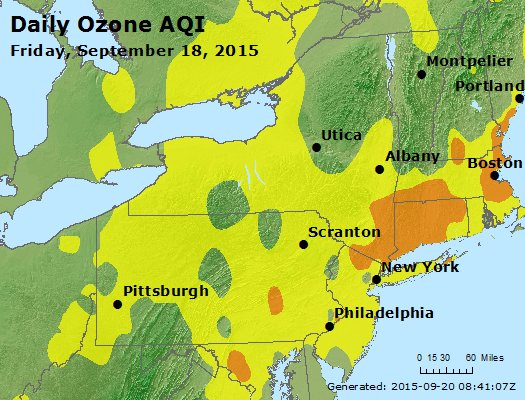 Model spun up from 9/13/15 12:00 UTC – 9/15/15 12:00 UTC
 Model ran from 9/15/15 12:00 UTC – 9/21/15 12:00 UTC
Peak event occurred 9/16/15 – 9/18/15 UTC
One of the few periods with multiday high ozone event
Verification of ‘Control’ Model over event
Verification of ‘Control’ Model over event
Verification of ‘Control’ Model over event
Nox Sensitivities of nEI-11: NOx
Nox Sensitivities of nEI-11: O3
Nox Sensitivity: Reduction comparison
Average Hourly O3 from 9/17/15 12 UTC to 9/18/15 12 UTC
[Speaker Notes: Fix colorbars
Remove suptitle]
Nox Sensitivity: Increase comparison
Average Hourly O3 from 9/17/15 12 UTC to 9/18/15 12 UTC
NEI 2011 and NEI 2005
NEI 2005 – NEI 2011 Comparison
Average Hourly O3 from 9/17/15 12 UTC to 9/18/15 12 UTC
Conclusions
This is still an early result
There may be more at work with the other pollutants. The change in ozone from changing only the NOx is smaller than expected.
Ozone during the day seems to be more sensitive to NOx emissions than ozone in the evening.
Despite being a secondary pollutant, WRF-Chem produces better O3 forecasts than NOx forecasts
There may be a bias here- NOx monitors are usually sparser than O3 monitors and found in urban areas.
O3
NOx
[Speaker Notes: Separate plots
Limit to 17th]
Background: O3 and Simplified Nonlinear relationship to NOx
From Meteo 419, year 2014, lecture 15
Background: Human Health and Ozone
[Speaker Notes: No fig
Bring in communication and modelling bqckg]
‘Control’ Model Setup
[Speaker Notes: Bullets]
Description of Test event: Sept. 15th 2015: Beginning
[Speaker Notes: Less meteo]
Description of Test event: Sept. 17th  2015: Peak
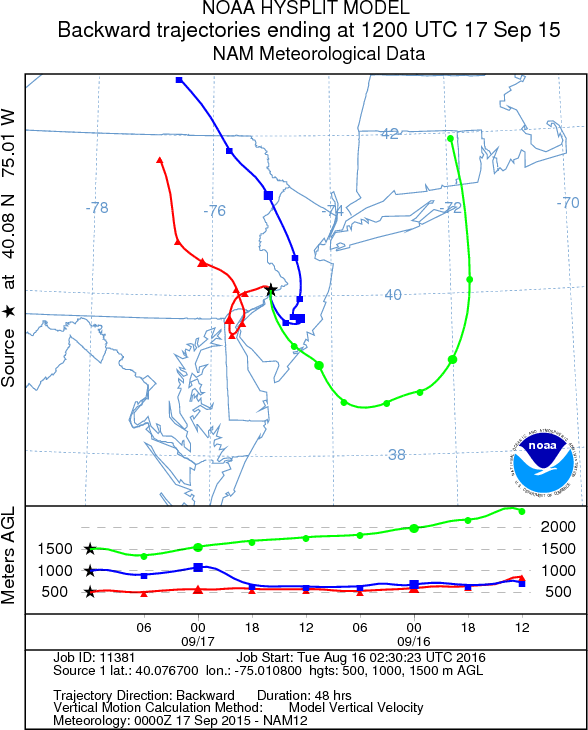 Lee Trough
Description of Test event: Sept. 21st, 2015: End